8th ACM/SPEC International Conference on Performance Engineering
Collaborative Computing for Heterogeneous Integrated Systems
Li-Wen Chang(a), Juan Gómez-Luna(b), Izzat El Hajj(a), Sitao Huang(a), Deming Chen(a), and Wen-Mei W. Hwu(a)
(a)University of Illinois at Urbana-Champaign
(b)Universidad de Córdoba
Collaborative Computing
Performance and energy efficiency
Traditionally, CPUs + Accelerator (GPU, FPGA…)
Recent programming frameworks
CUDA8.0, OpenCL2.0
New heterogeneous features
Shared virtual memory, coherence, and system-wide atomics
Tighter integration allows fine-grain collaboration
We envision integrated systems including CPUs, GPUs and/or FPGAs
New high-level programming languages will synthesize kernels with different collaborative patterns
Juan Gómez Luna
8th ACM/SPEC International Conference on Performance Engineering. L’Aquila, April 26, 2017
2
Integrated Heterogeneous Systems
FPGA
Scratchpad
Our vision of an integrated heterogeneous system
DMA
CPU core 0
CPU core 1
CPU core N-1
CU
CU
CU
…
CU
CU
…
GPU
…
…
L1
L1
L1
L1
L1
L1
L1
L1
L2
L2
Coherent interconnect
LLC
Crossbar
DRAM controller
Non-coherent bus
DRAM
DRAM
DRAM
DRAM
Coherent bus
Juan Gómez Luna
8th ACM/SPEC International Conference on Performance Engineering. L’Aquila, April 26, 2017
3
Collaborative Patterns
data-parallel tasks
Device 1
Device 2
…
…
…
coarse-grained synchronization
sequential sub-tasks
…
…
…
Program Structure
Data Partitioning
Juan Gómez Luna
8th ACM/SPEC International Conference on Performance Engineering. L’Aquila, April 26, 2017
4
Collaborative Patterns
Device 1
Device 2
data-parallel tasks
…
…
…
…
coarse-grained synchronization
sequential sub-tasks
…
…
…
…
Program Structure
Fine-grained Task Partitioning
Juan Gómez Luna
8th ACM/SPEC International Conference on Performance Engineering. L’Aquila, April 26, 2017
5
Collaborative Patterns
Device 1
Device 2
data-parallel tasks
…
coarse-grained synchronization
sequential sub-tasks
…
…
…
Program Structure
Coarse-grained Task Partitioning
Juan Gómez Luna
8th ACM/SPEC International Conference on Performance Engineering. L’Aquila, April 26, 2017
6
Chai Benchmark Suite
These collaboration patterns can be found in Chai benchmark suite
8 data partitioning
3 fine-grained task partitioning
3 coarse-grained task partitioning
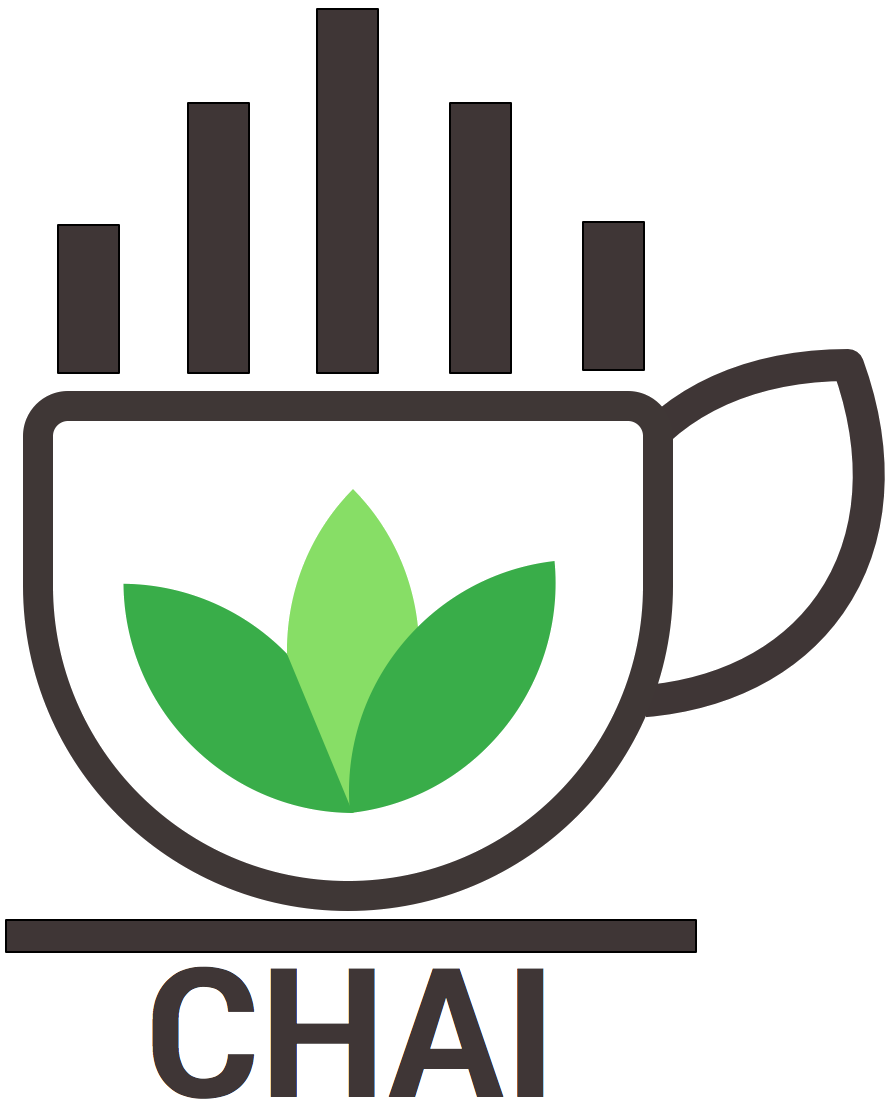 https://chai-benchmarks.github.io
J. Gómez-Luna, I. El Hajj, L.-W. Chang, V. Garcia-Flores, S. Garcia de Gonzalo, T. Jablin, A. J. Peña, W.-M. Hwu. 
Chai: Collaborative Heterogeneous Applications for Integrated-architectures. 
In Proceedings of IEEE International Symposium on Performance Analysis of Systems and Software (ISPASS), 2017
Juan Gómez Luna
8th ACM/SPEC International Conference on Performance Engineering. L’Aquila, April 26, 2017
7
Preliminary Evaluation
Canny Edge Detection (CED) and RANSAC (RSC)
CEDD (data part.) and CEDT (coarse-grained part.)
RSCD (data part.) and RSCT (fine-grained part.)
CPU+GPU (AMD Kaveri)
CPU+FPGA (Xeon+StratixV)
Juan Gómez Luna
8th ACM/SPEC International Conference on Performance Engineering. L’Aquila, April 26, 2017
8
Programming Interface
Conversion between collaboration strategies is a code transformation
The best strategy across systems is a performance portability problem
Limitation of current practice
OpenCL requires programmers express the collaboration strategy explicitly
Lack of flexibility
Conversion between strategies is challenging
To fine-grained task partitioning: Partitioning (fission) point, Kernel fission
From fine-grained task partitioning: Sophisticated Loop transform, Kernel fusion
Juan Gómez Luna
8th ACM/SPEC International Conference on Performance Engineering. L’Aquila, April 26, 2017
9
[Speaker Notes: E.G for “to fine-grained” is you might have at least 99 possible partitioning point if you have 100 line of code.
E.G for “from fine-grained” is the fine-grained task code in CPU which might be serialized due to lack of parallelism, might need auto-parallelization to enable fusion with the other fine-grained task code in GPU.]
Programming Interface
High-level programming languages
E.g. TANGRAM provides performance portability
Collaboration strategies as optimizations in kernel synthesis
TANGRAM’s atomic codelets are fine-grain sub-tasks
No need to identify fission points
Coarse-grain tasks synthesized as kernels
Extension of TANGRAM’s map and partition for data partitioning
For FPGAs HLS will be introduced as a backend
Li-Wen Chang, Izzat El Hajj, Christopher Rodrigues, Juan Gómez-Luna, Wen-mei Hwu.
Efficient Kernel Synthesis for Performance Portable Programming
In Proceedings of IEEE/ACM International Symposium on Microarchitecture (MICRO), 2016
Juan Gómez Luna
8th ACM/SPEC International Conference on Performance Engineering. L’Aquila, April 26, 2017
10
8th ACM/SPEC International Conference on Performance Engineering
Collaborative Computing for Heterogeneous Integrated Systems
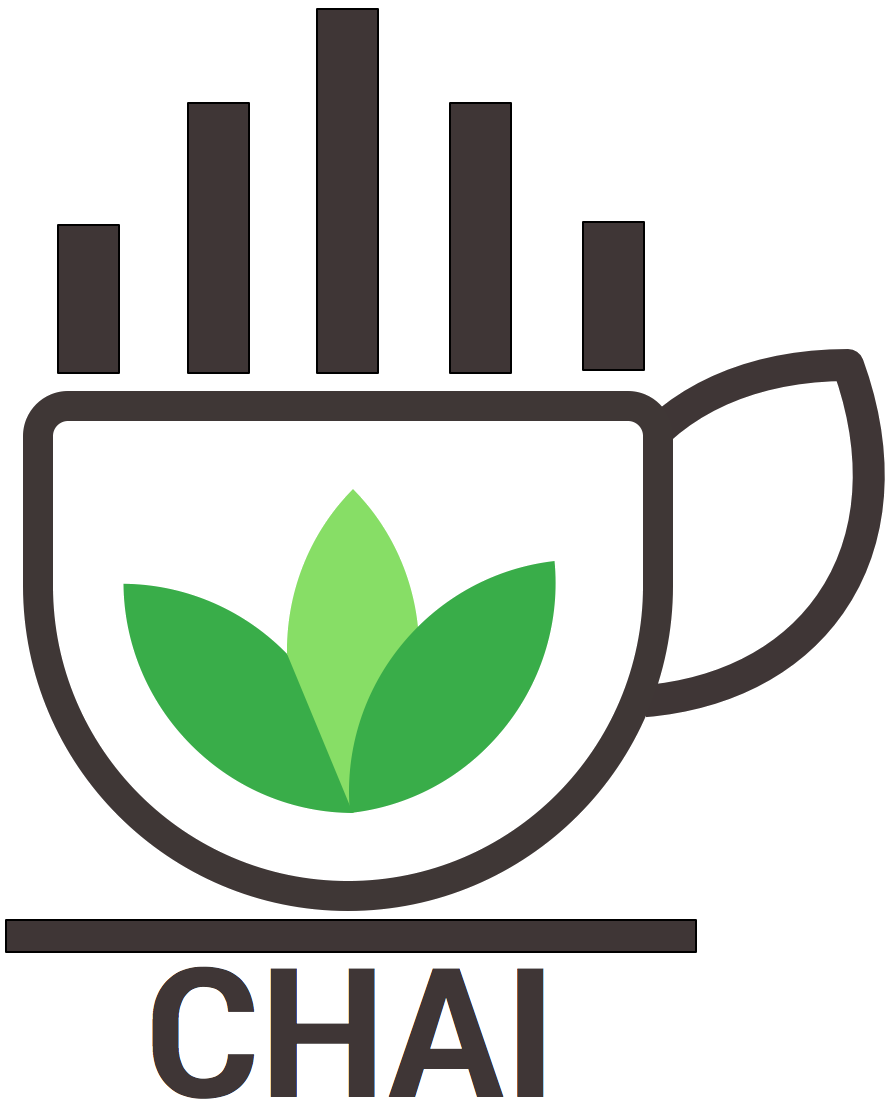 Thanks!
https://chai-benchmarks.github.io